IS 380
Application Security
Functionality Over Security
Security must be included from the beginning
Strap-on security is an invitation to disaster
M&M syndrome
Developers and security engineers are different fields
Rush to market
Customarily ‘sell now, patch it later’
Reliance on perimeter protection
Shifting from Reactive to Proactive
[Speaker Notes: P923]
Secure Implementation
How the software/OS is set up
Features
Configuration
Security policies
Group/user permissions

Should default to uninstalled/no access
Database
Where all the data goes
Central location
Behind multiple firewalls
Access control, views, etc.
Easy to backup
Likely contains the most sensitive data
Database Types
Hierarchical
Network
Relational
Object Oriented
[Speaker Notes: P933]
Database
Attribute
Primary Key
File
Tuple
Cell
Database (cont)
Record – collection of related data items
View – restricts data visibility
Schema – database structure
Data Dictionary – repository of data relationships
Database – cross-referenced data collection
Index – fast way to search data
Foreign Key
[Speaker Notes: P934]
Database issues
Concurrency – changes overwritten making data inaccurate.
Fixed with locks
Semantic integrity – makes sure structure and semantic rules enforced.
Referential integrity – all foreign keys reference existing records
Entity integrity – tuples uniquely identified by primary key values.
Database activities
Rollback – transaction(s) cancelled, database switched to an earlier version
Commit – completes a transaction, database updated
Savepoints – allow recovery in the event of a crash or error
Database Security issues
Aggregation – combining information to glean unauthorized information
Inference – deduction of information from bits of information (result of aggregation) (Pizza and CIA)
Aggregation attack prevention
Content-dependent access control – the more sensitive the data the fewer people can access
Context-dependent AC – keeps trace of previous attempts, makes sure the request ‘makes sense’
Cell suppression – hides sensitive cells
Partitioning – divides the database up
Noise and perturbation – inserts bogus information
Database views – DAC/MAC restricts access to data based on permission(s)
Polyinstantiation – like noise and perturbation, only different data is substituted based on DAC/MAC. 
‘ship destination’
[Speaker Notes: P943]
Other Database Stuff
OLTP – online transaction processing – fault tolerance, high performance, distributed
More susceptible to attack
Data Warehousing – combine disparate databases into one large one for analysis
Business forecasting
Trending
Data mining – find associations/correlations
Metadata – finding unseen relationships in the data
System Development
[Speaker Notes: P951]
Security & Development
Security plan created at the start of the project
Look at security integration at each stage of the lifecycle
Systems development lifecycle
[Speaker Notes: P954]
Project Initiation
Conceptual definition of the project
Are there existing products?
User needs
Basic security objectives (C.I.A.)
Risk management – 
The design itself should have security integrated
Risk analysis – identify risks and consequences
Functional Design Analysis and Planning
Functional baseline – what the product is expected to do/ features
Test plan created
Security requirements
Security controls to be implemented
Identify other weaknesses and minimize
Create the design document
Make sure to share it with the customer - no surprises
[Speaker Notes: P956]
System design specifications
Requirements 
Information model – type and how information should be processed
Functional model – tasks the application carries  out.
Behavioral model – states of the application during and after transitions.
Data structures, structural components
System functionality broken down into more detail
Interoperability, modularity
Access control, rights and permissions, IPC, integrity of system.
[Speaker Notes: p958]
Software Development
Insert programmers and developers here
Secure coding
Check input lengths
Allow only proper data types – sanitize inputs
Prevent covert channels
Debugging, code reviews
Document, document, document
Unit testing – each ‘chunk’ of code is tested
Separation of duties – different people do input testing, validation
Remove any maintenance hooks/backdoors
Installation/Implementation
How to use and operate the application
Protection configured
Functionality and performance testing
Document configuration
Certification process
Accreditation – formal acceptance by management.
Operational Maintenance
Insert the system info the environment
Conduct periodic vulnerability tests.
Recertify/accredit after any major changes/updates.
Disposal
Archive, destroy, migrate data
Overwrite/degauss or physically destroy media
Disposal can be difficult
Migrating data / changing data format
Completely uninstalling software
[Speaker Notes: P963]
Postmortem
Lessons learned
Don’t ever use that vendor again :P
What mistakes were made
What should we look out for next time?
Streamlining process for the next project
One thing not mentioned
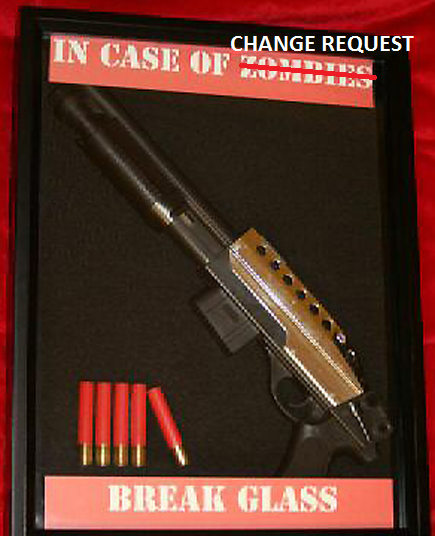 The change request
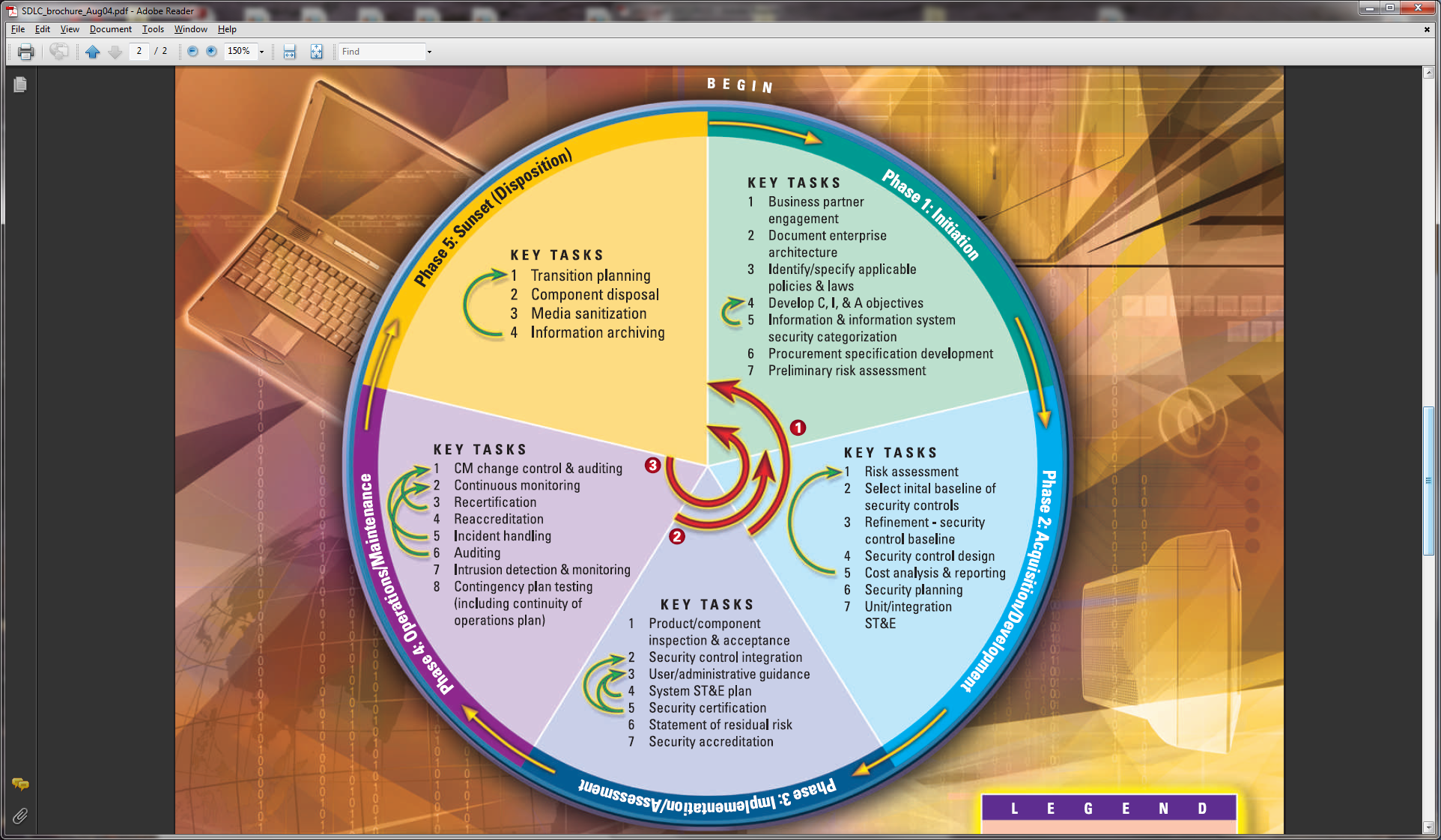 NIST SDLC: http://csrc.nist.gov/groups/SMA/sdlc/index.html
Secure Development
Vulnerabilities cheaper to fix earlier
Regular code reviews
Identify vulnerabilities
Architectural problems
Automatic code auditing tools
Centralized code repository
Version control
Reversion available if necessary
Minimize undocumented changes, code injections ,etc.
[Speaker Notes: P971]
Security Testing
Programs examined under simulated attack
Looks for vulnerabilities
Bounds checking
Data format
Error handling
Configuration settings
Manual and automated testing
Social engineering
[Speaker Notes: p972]
Change Control
Changes can be:
Request for additional functionality
New requirements
Patches/updates
Changes must be
Tested 
Approved
Documented
[Speaker Notes: p972]
Software Escrow
3rd party keeps a copy of the source code
Code is released to client in certain situations
Languages
Machine code
Assembly language
High level language
Very high-level language
Natural language
Languages (cont)
Interpreters – translate one command at a time - perl
Compilers – translate sections at a time - C
Assemblers – translate from assembly to machine code
OOP – Object Oriented Programming
Modular, reusable
Objects are instances of classes
Not all objects need to be individually developed
Common usage
Code reuse – inheritance
Method – activity an object performs
Messages – objects communicate to each other through API calls
OOP (cont)
Information hiding/ encapsulation – only some data is shared between objects
Abstraction – suppress some inherited properties
Polymorphism – when different objects react to the same input in different ways
Distributed Computing
CORBA Common Object Request Broker Architecture – Open standard.  Wide Interoperability 
Objects communicate using pipes (RPC or ORBs)
Microsoft COM /DCOM – COM is local, DCOM is distributed.
Proprietary 
EJB Enterprise Java Beans
OLE – Object linking and Embedding
The ability to place data in a foreign program
Excel spreadsheet in a work document
[Speaker Notes: P994]
Expert Systems &Knowledge-Based Systems
Emulate human logic to solve problems
Collect ‘know how’
Rule-based programming – if-then logic
Expert systems – 
Knowledgebase
Inference engine -  a set of algorithms and rules used to draw a conclusion from available facts.
Codified knowledge from experts in the field
[Speaker Notes: P995]
Artificial Neural Networks
Mimic the structure of interconnected neurons
Recognizes patterns (vision)
Ability to generalize 
Capablity to learn
Web Security
Attacks on web security
Vandalism
Financial fraud
Privileged/Admin access
Theft of Transaction information
Theft of IP (via internal network)
DoS attack
Defenses for web attacks
Web application firewalls (Deep packet inspection)
IPS
Quality assurance process/security review
Authentication and access control
SYN Proxy
[Speaker Notes: p1002]
Information Gathering
Google search
Cached web site
Error messages on the web site
Configuration, include files (incorrect permissions)
This happened to wordpress just last week!
[Speaker Notes: 1003]
Administrative interface
Allows remote configuration and management
Not a good idea to enable
If you must, make it Out Of Band
[Speaker Notes: p1005]
Authentication & Access Control
Username and Password most common
Over a secure channel
Account lockouts
[Speaker Notes: 1005]
Configuration Management
Get it working now, secure it later
Transferring ‘test’ to ‘production’
Installing an application/service
Default usernames/passwords
Online documentation
Example pages/databases/files
Often a ‘kick me’ sign found with Google searches
Configuration issues (open by default)
Bypassing web controls
Path or directory traversal
Unicode/URL/Hex encoding
Cross site scripting (XSS)
http://xss-proxy.sourceforge.net/
Session hijacking/injection
http://www.bindshell.net/tools/odysseus
Server side vs. client side input validation
[Speaker Notes: P1008]
Web based code
Java – bytecode, machine code, sandbox
ActiveX – no sandbox, user allows, ‘authenticode’
Javascript/VBS
Flash, Silverlight
Malicious code
Virus – user action required
Meme virus
Worms – self reproduction
Botnets, bots, bot herder
Logic bombs
Trojan horses – RATs (BO, Sub7)
Spam (Bayesian filtering)
[Speaker Notes: P1017]
Advanced Persistent Threat*:Perseverance & Resources
Advanced – computer intrusion, conventional intelligence gathering, multiple attack methodologies
Covert
Escalate intricacy based on defender’s reaction
From generic exploits to fully custom malware
Persistent – do not immediately seek financial gain.  Continuous monitoring.
Low and slow, not smash and grab
Not oppurtunistic
Threat – coordinated, not automated.  There is a specific objective.  
Attackers are skilled, motivated, organized and careful
**US air force coined the term in 2006
[Speaker Notes: http://taosecurity.blogspot.com/2010/01/what-is-apt-and-what-does-it-want.html
http://www.mandiant.com/services/advanced_persistent_threat/
http://www.hackingtheuniverse.com/infosec/isnews/advanced-persistent-threat]
Antivurus
Layered approach
Client PCs
Servers
E-mail servers
Proxys

Virus walls
[Speaker Notes: p1027]
Patch management
A constant process
Test
Deploy (phased?)
Verify deployment
Roll back or Validate and report
In class lab
You are assigned to patch the OS with MS08-67
Research the patch
How will you test it?
How will you determine whether to roll back or complete deployment?
Environment is 100 Windows XP SP 3, 10 Windows Server 2003, 10 OS X, 5 Red Hat Linux.
SQL injection in action